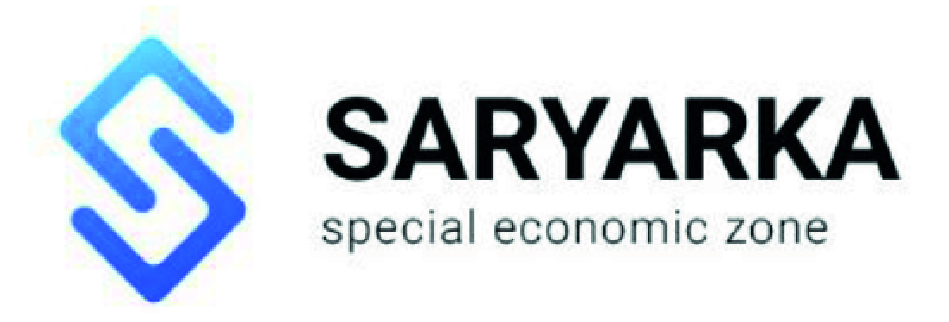 Понятия «коррупция и коррупционные риски»
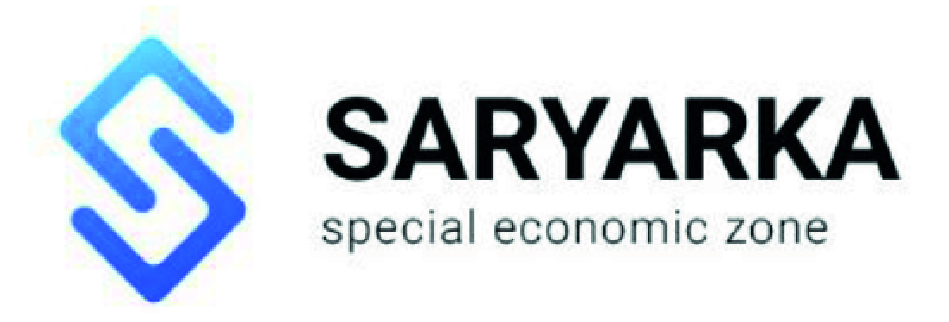 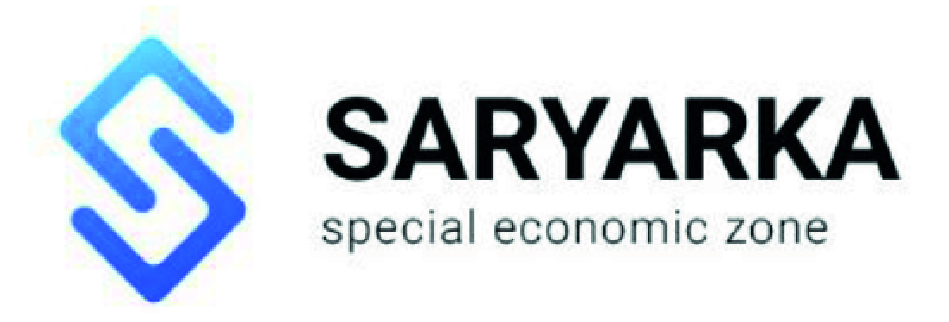 Тема коррупции является актуальной и для современного Казахстана 

По данным Международной неправительственной организации Transparency Internationa1 индекс восприятия коррупции у Казахстана По итогам 2020 года набрал 38 баллов и занял 94 позицию, разделив ее с Бразилией, Эфиопией, Перу, Сербией, Шри-Ланкой, Суринамом и Танзанией.
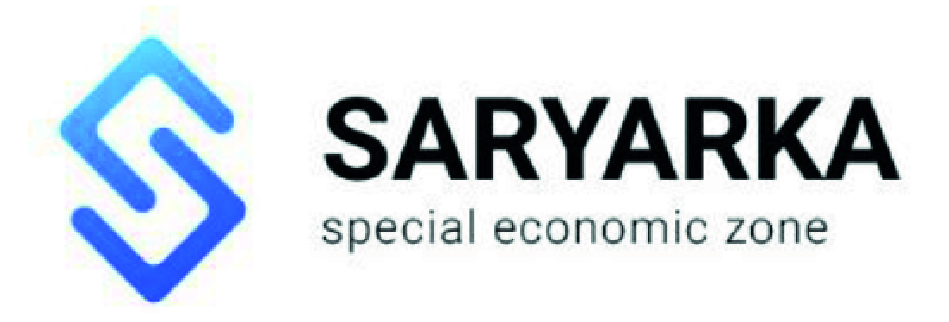 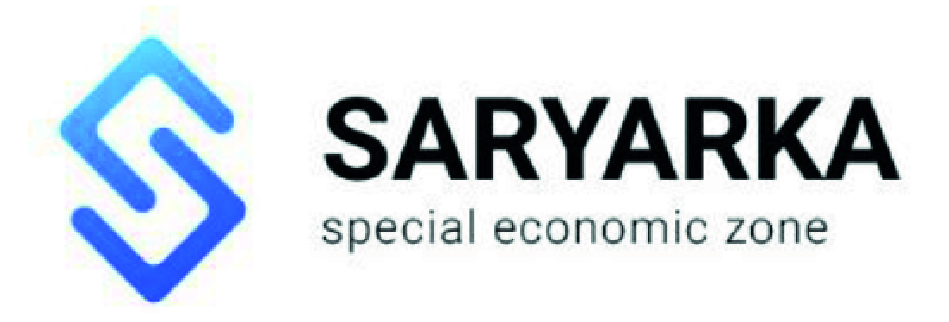 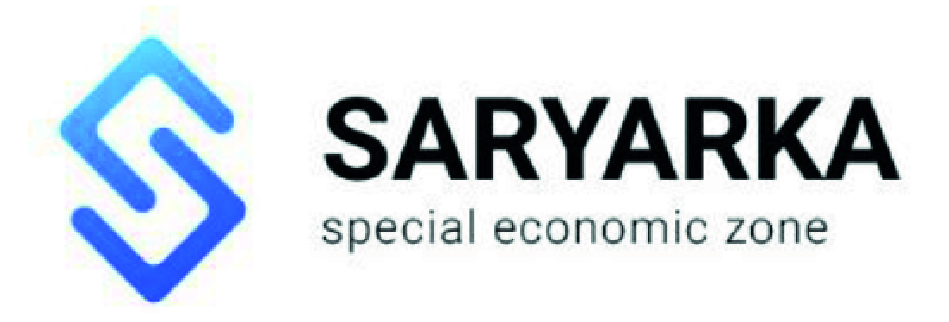 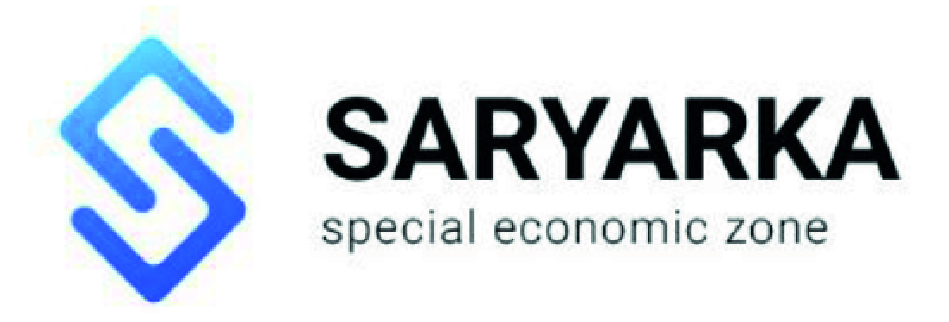 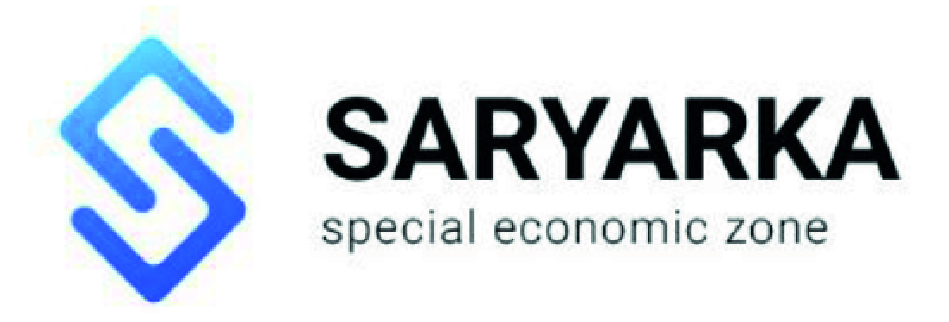 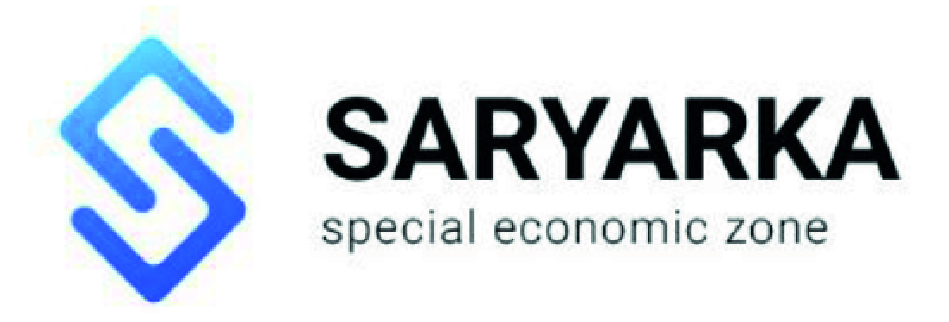 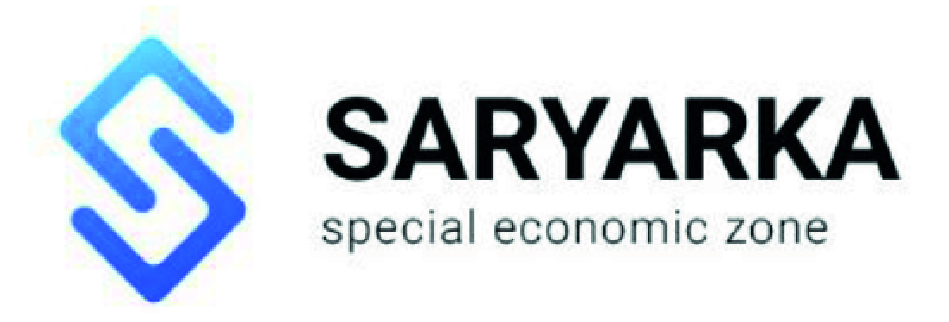 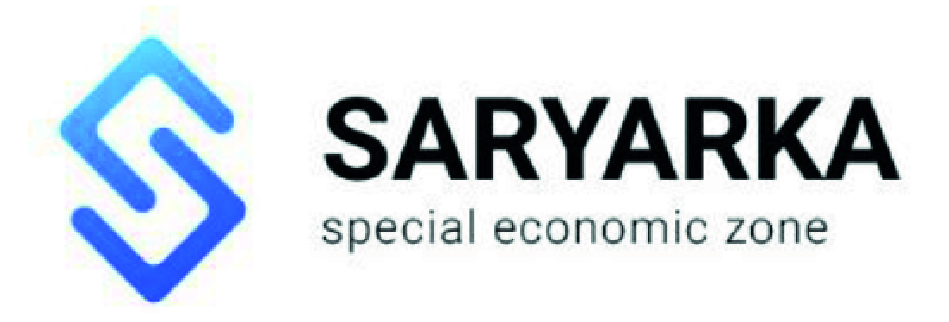 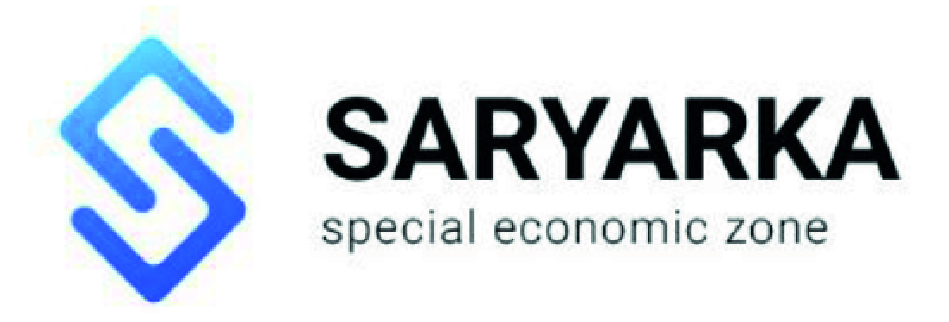 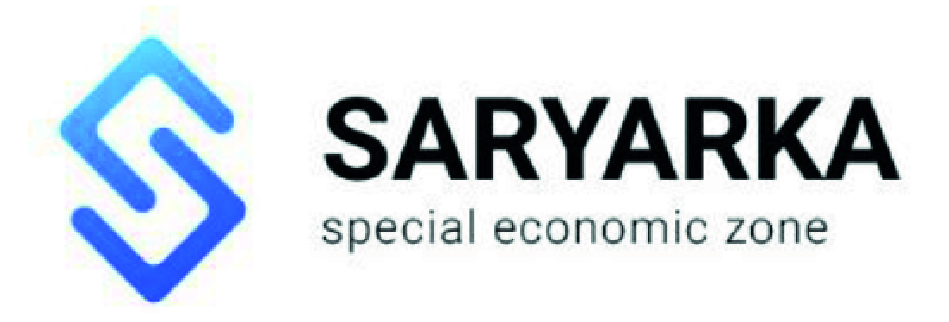 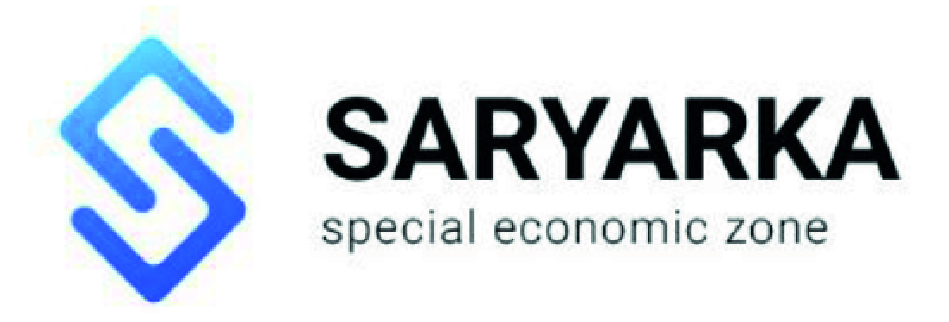 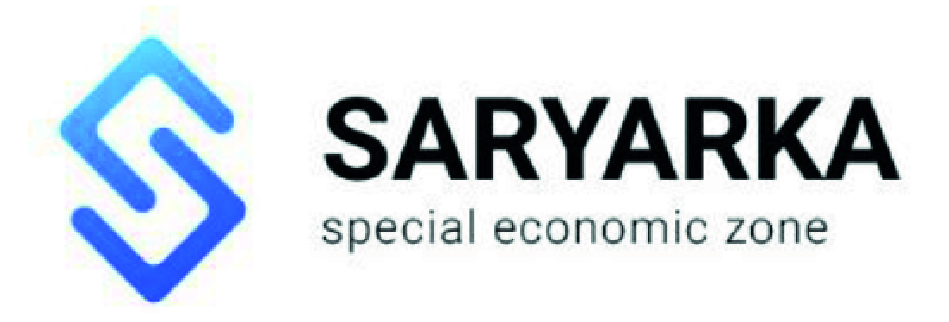 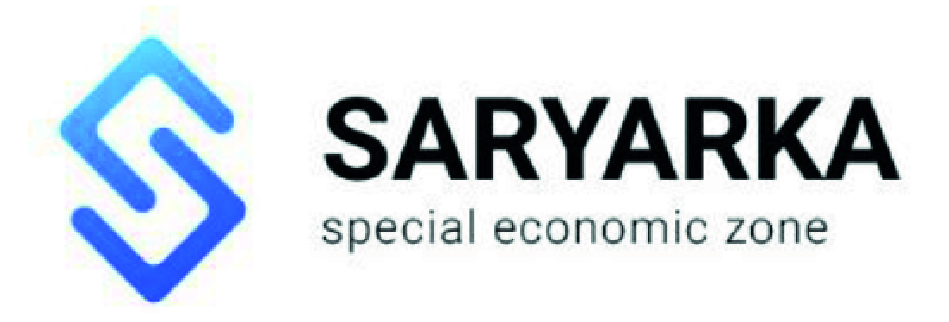 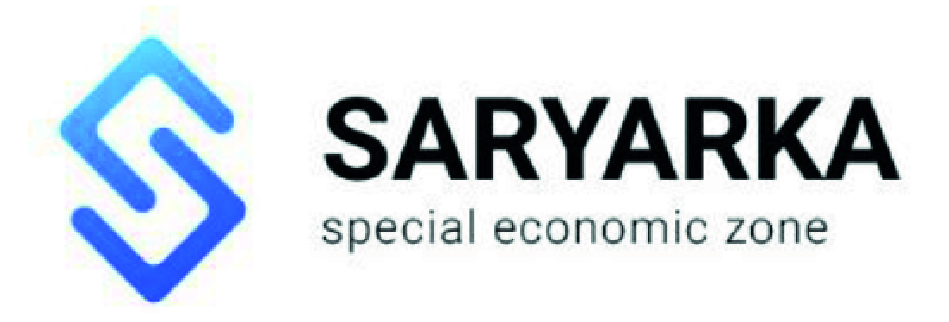 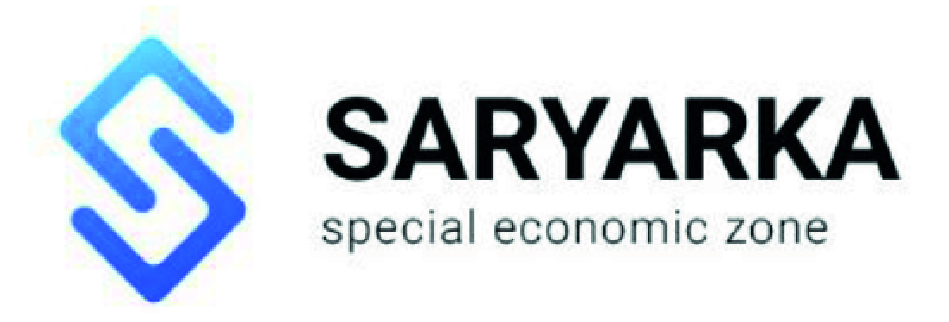 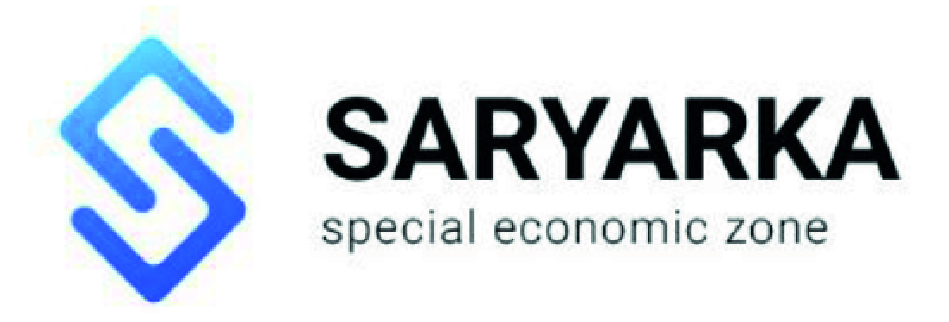 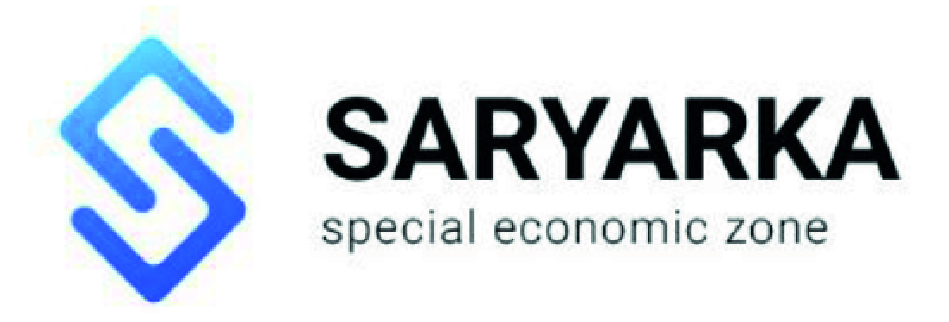 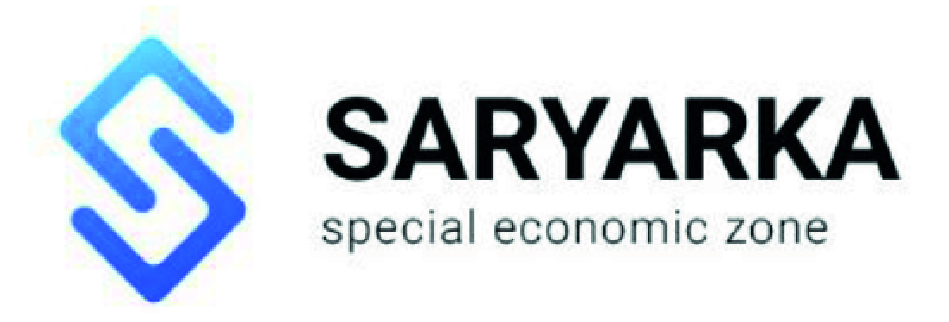 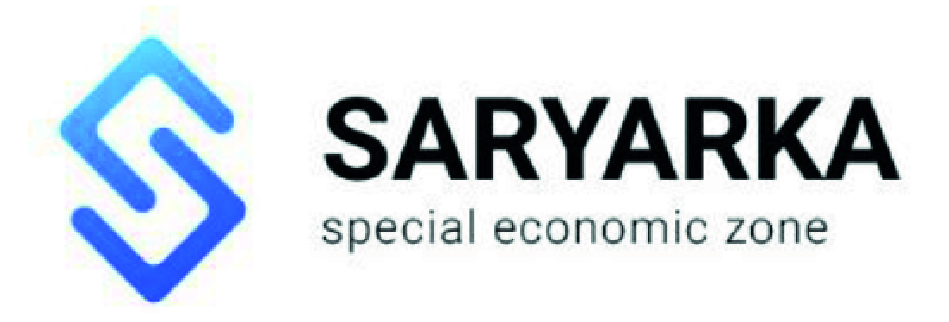 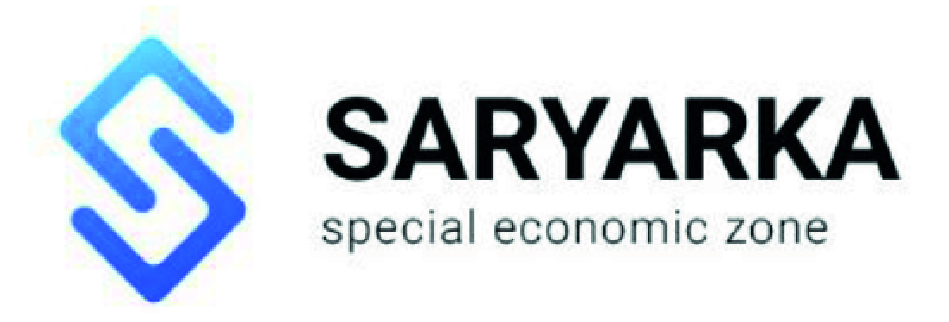